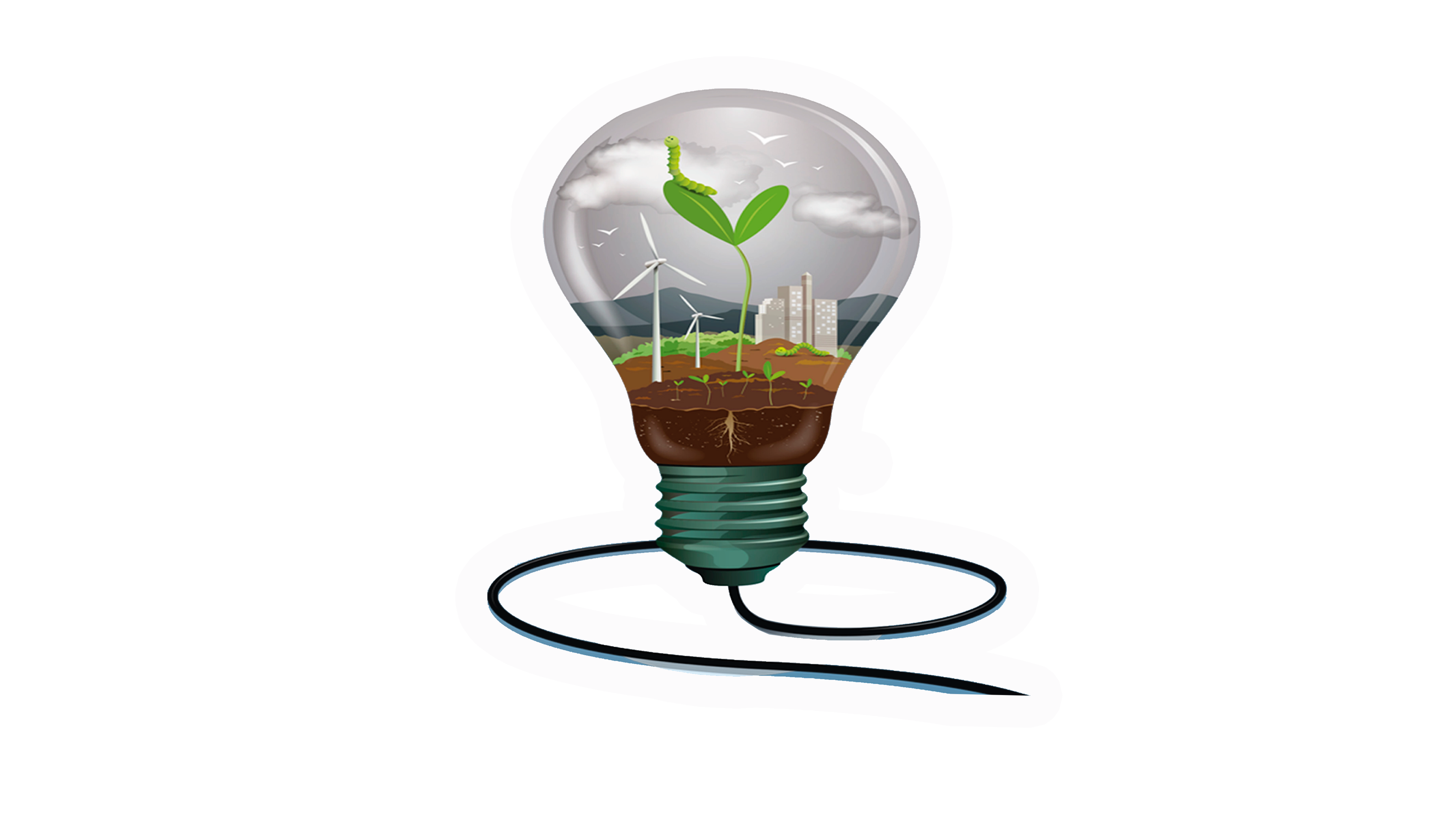 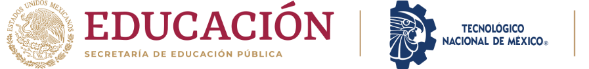 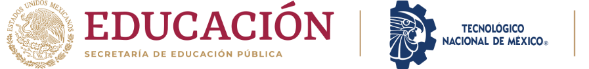 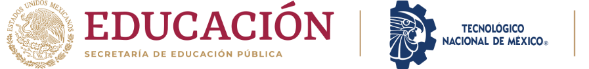 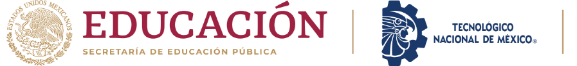 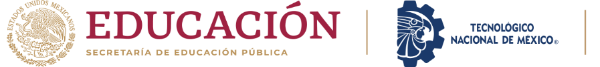 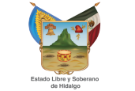 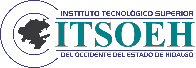 Ponencia
Titulo
Logo de tu institución
Presenta:
01. Introducción
02. Presentación
03. Proyecto
04. Datos (Resultados y Conclusiones
05. Contacto